AZ INFORMATIKUS ÉLETPÁLYAMODELL ELEMZÉSE
Összefoglaló prezentáció
készült a Kormányzati Informatikai Fejlesztési Ügynökség részére A New Land Media Kft. megbízásából
GINOP-3.1.1-VEKOP-15 „Oktatási Intézmények és IKT vállalkozások közötti együttműködés ösztönzése és támogatása” („Programozd A Jövőd!”) projekt keretében
2022. július 20.
Tartalomjegyzék
2
1. Bevezetés
3
Bevezetés
A kutatás háttere
Már jelenleg is a digitális gazdaság adja a hazai GDP csaknem 20%-át, és makrogazdasági előrejelzések szerint a digitalizáció éveken belül a teljes nemzetgazdaság motorjává válhat: az új technológiák (5G, IoT, MI, blockchain, cloud, stb.) gyors bevezetése 3-5 éven belül éves szinten csaknem 4 ezer milliárd forint GDP-többletet eredményezne, ami a 2019-es magyar GDP csaknem 10%-a.
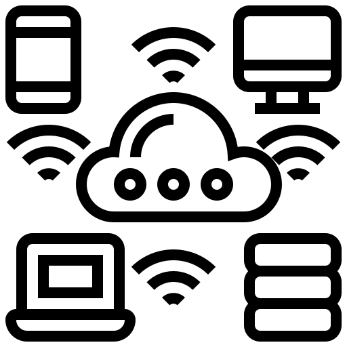 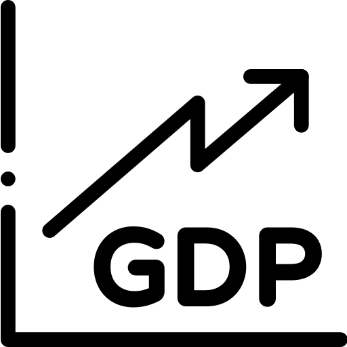 A digitalizációban rejlő társadalmi és gazdasági fejlődési potenciált egyre több vállalkozás és nemzetgazdaság ismeri fel, ezért az informatikai és digitális értelemben felkészült szakemberek iránti munkaerőpiaci igény dinamikusan bővül.
4
Bevezetés
A kutatás háttere
Mivel azonban ezt a munkaerőpiac keresleti oldalán jelentkező igényt a hazai informatikus munkaerő-kínálat csak részben tudja követni, Magyarországon nemzetközi összevetésben is jelentősnek mondható informatikus munkaerőhiány alakult ki. Az IT-szakemberek iránti kereslet és kínálat közötti szakadék a közeljövőben sem látszik zárulni, sőt: az IT mérnökök és IT-szakemberek esetében a hiány a legfrissebb felmérések szerint a közeljövőben akár a 26 ezer főt is elérheti.
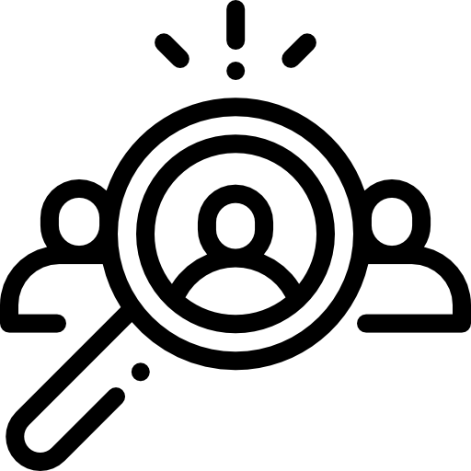 Akár 26 ezer hiányzó 
IT szakember
5
Bevezetés
A kutatás háttere
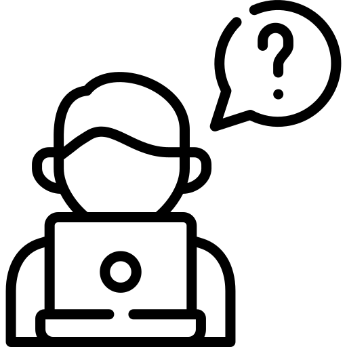 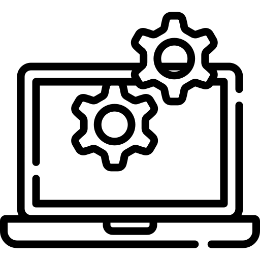 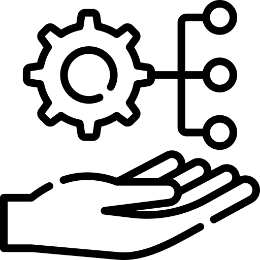 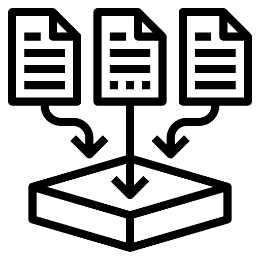 A kutatás célja annak feltárása volt, hogy 
a felsőfokú végzettségű informatikai szakemberek előtt milyen életpálya-lehetőségek állnak,
ezek közül jelenleg melyek a leginkább tipikusak, illetve vonzóak; 
milyen tényezők állnak az IT-szakemberek szakmai és személyes döntései mögött; 
e tényezők miként befolyásolhatják a hazai IT-szakemberhiány alakulását.
6
Bevezetés
A kutatás fő kérdéskörei
A kutatás megalapozó szakasza desk research keretében hazai és a nemzetközi szakirodalom, illetve előzményi kutatások feldolgozása alapján tipizálta és elemezte a magyar IKT szakemberek körében jellemző karrierutakat, arra keresve a választ, hogy
milyen eszközökkel lehetne mérsékelni a kiégést és pályaelhagyást?
6
mennyire jellemző a kiégés és a pályaelhagyás az informatikusok körében és milyen tényezők állnak a hátterében?
milyen karrierutak állnak a végzett informatikusok előtt?
hogyan lehetne „hazacsábítani” a jelenleg külföldön/külföldre dolgozó szakembereket?
milyen motivációs eszközökkel lehet a munkaerőpiacon tartani a pályaelhagyó szakembereket?
milyen eszközökkel lehet a hazai piacon tartani a szakembereket?
5
1
4
2
3
A primer adatfelvétel célja a megkérdezettek saját tényleges és tervezett/vágyott szakmai életútjának megismerése, az általuk tipikusnak tartott informatikusi karrierutak feltárása, a különböző lehetőségek vonzerejének, előnyeinek és hátrányainak feltérképezése, illetve a saját esetükben és a pályatársaknál tapasztalt döntési szempontok megismerése.
7
Bevezetés
Kutatás módszertana
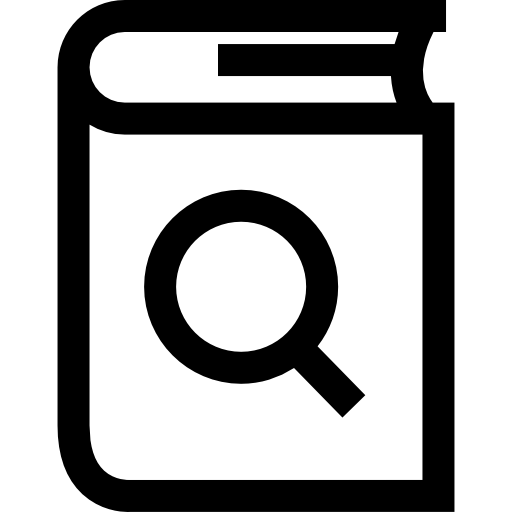 Primer kvantitatív kutatás

a másodlagos források feldolgozása során szerzett információk finomhangolása, illetve az esetlegesen hiányzó információk begyűjtése érdekében
Nemzetközi és hazai szakirodalmi források feldolgozása 
szakirodalmi háttér, illetve a kutatási előzmények) a nemzetközi összehasonlítást is tartalmazó helyzetelemzés fejezet elkészítése érdekében
Primer kvalitatív kutatás
(szakmai mélyinterjúk)

szakmai mélyinterjúk lefolytatása hazai IT-szakemberekkel, informatikusokkal strukturált mélyinterjúk keretében a kutatás tárgyába tartozó kérdésekről
Mintaméret: 1608 fő*
Célcsoport: informatikai végzettséggel rendelkezők
A kutatás típusa: CAWI (Computer Assisted Web Interviewing)
A kérdőív hossza: 30 kérdés, kitöltési idő kb. 30 perc
Nemzetközi és hazai tanácsadó cégek, elemző intézetek kutatásai
KSH, vállalati statisztikák
Az OH FIR és DPR adatbázisán alapuló statisztikák
IVSZ Bootcamp felmérései
Programozd a jövőd! kutatások
Mintaméret: 20 fő
Célcsoport: informatikai végzettséggel rendelkezők szakértők
A kutatás típusa: szakértői mélyinterjú
A kérdőív hossza: 30 kérdés, az interjú hossza kb. 60 perc
8
*A minta nagysága a kérdőíves felmérés során eredetileg 1000 fő volt.
2. Nemzetközi és hazai szakirodalmi források feldolgozása
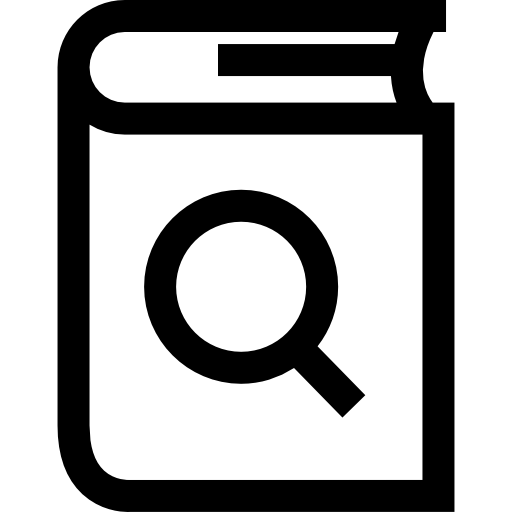 9
A másodlagos források legfontosabb megállapításai (I.)
Az informatikus életpályák nemzetközi szintű tipizálása, illetve a jelenleg leginkább keresett munkakörök meghatározása érdekében globális munkaerőpiaci felméréseket és elemzéseket, illetve nemzetközi és hazai kutatásokat dolgoztunk fel. A desk research legfontosabb megállapításai:
az informatikus munkaerőhiány mára globális jelenséggé vált: a legtehetségesebb IT-szakemberért folyó verseny ma már egyértelműen a globális szintéren zajlik;
az informatikai szektorban foglalkoztatottak száma 2030-ig 13%-kal bővül, különösen keresettek lesznek a felhőtervező mérnökök, az információbiztonsági szakértők, a big data elemzők, valamint a mesterséges intelligencia alapú szoftverfejlesztők (BLS Statistics*);
a pandémia hatására elterjedtebbé vált távoli munkavégzési lehetőségek (pl. home office, digitális nomaditás, stb.) alapjaiban változtatják meg a toborzási technikákat;
az IT dolgozókat leginkább motiváló tényezők a javadalmazás és a szakmai fejlődési lehetőség (ezek a hazai IT-szakemberekkel folytatott háttérbeszélgetéseinken is hangsúlyosan szerepeltek).
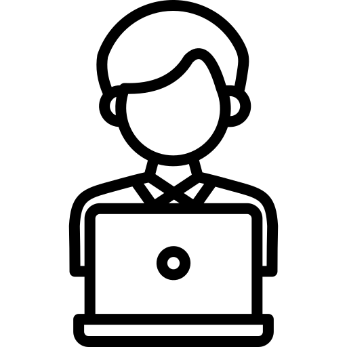 10
*Bureau of Labor Statistics
A másodlagos források legfontosabb megállapításai (II.)
az IEEE  (Institute of Electrical and Electronics Engineers) 2022-es felmérése szerint a cégvezetők 73%-a rendkívül éles versenyre számít az IT munkaerőpiacon; 
a tehetséges munkaerő megtartása érdekében érdemesebb az egyéni célkitűzésekhez és törekvésekhez igazodó karrierutakat kialakítani – szemben az általános munkaerő-stratégiák alkalmazásának korábbi gyakorlatával;
az IT vezetők számára kiemelt fontosságú annak megértése, hogy mely képességek, kompetenciák értéke fog növekedni, és melyek jelentéktelednek el – ez a gondolkodás határozza meg, hogy melyek lesznek a legkeresettebb IT munkakörök az elkövetkezendő években;
összességében a nemzetközi szakirodalmak feldolgozása is azt támasztja alá, hogy az informatikus munkaerőhiány nemzetközi szinten is komoly kihívás elé állítja a munkáltatókat mind az IKT-szektorban, mind az egyéb iparágakban;
mindez kedvező pozíciót jelent az IT-szakemberek számára a bérekről és az egyéb alkalmazási feltételekről zajló egyeztetések során – immár nemcsak a nagy tapasztalattal rendelkező informatikusok, de a felsőoktatásból éppen kikerülő pályakezdők számára is.
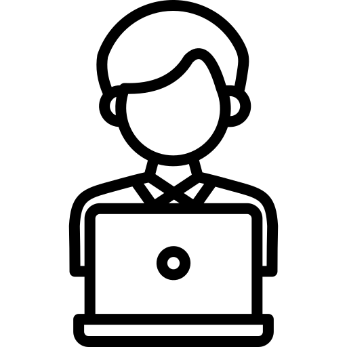 11
A másodlagos források legfontosabb megállapításai (III.)
A globális munkaerőpiaci felmérések és elemzések alapján a 2022-es évben leginkább keresett IT munkakörök:
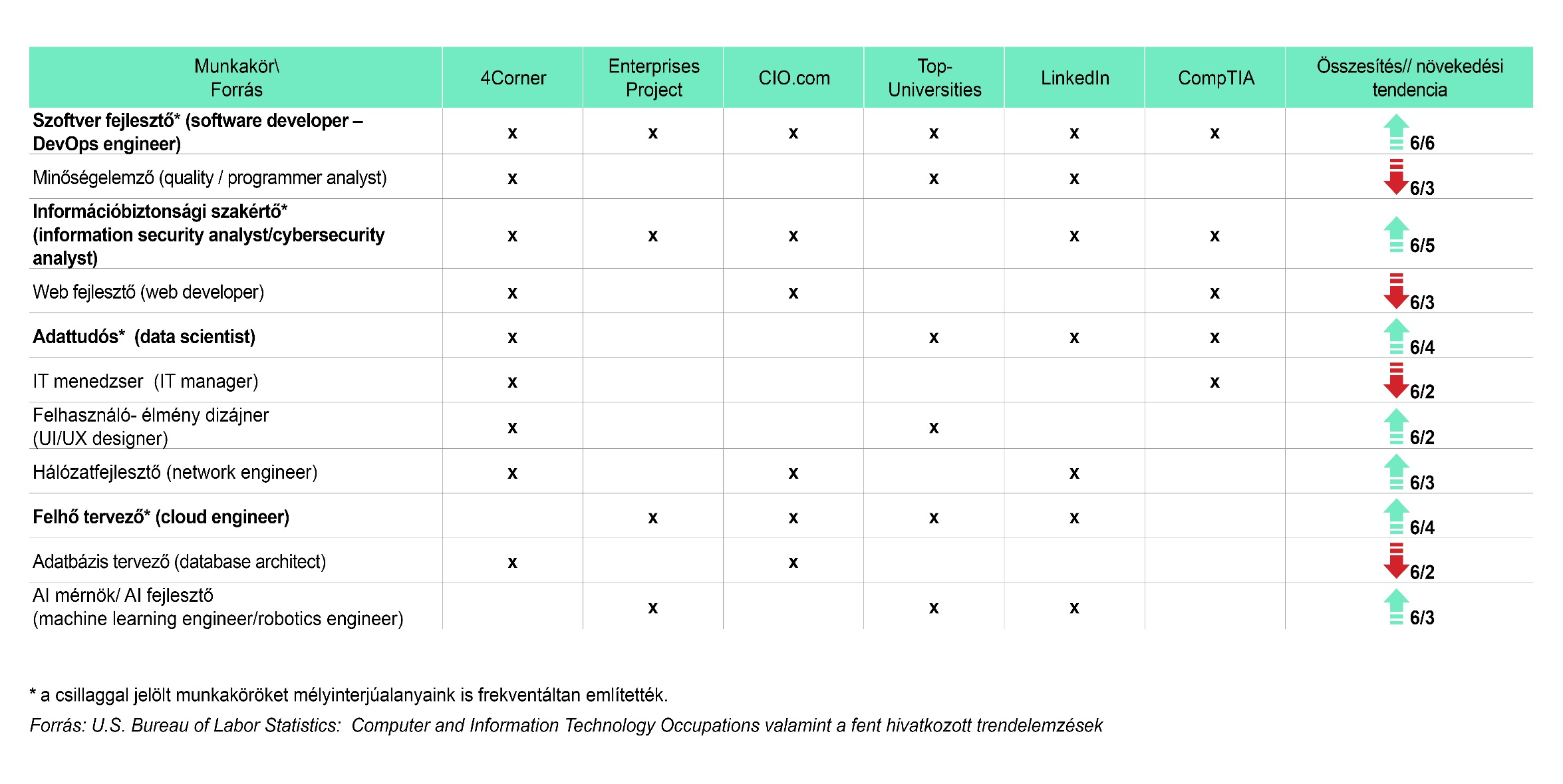 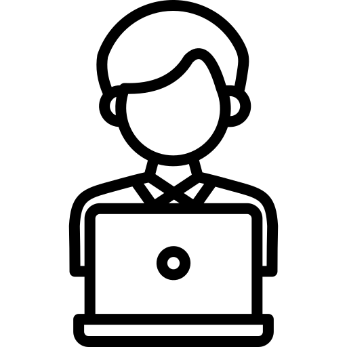 12
3. A primer kvalitatív kutatás eredményeinek bemutatása
13
A szakmai mélyinterjúk
A kvantitatív primer kutatás lefolytatása mellett széles merítéssel kiválasztott 20 hazai IT-szakember körében szakmai mélyinterjúkat is lefolytattunk, hogy első kézből, közvetlenül szerezzünk információkat a kutatás fókuszába tartozó kérdésekről. Az interjúalanyok kiválasztásához előzetes szempontrendszert alakítottunk ki, amely tartalmazta a(z)
végzettség típusát,
végzettség helyét,
lakhelyet,
életkort/generációhoz való tartozást,
IT munkakört,
nemzetgazdasági ágazatot,
vállalkozásméretet és
nemhez való tartozást.
20 szakértői mélyinterjú
14
A szakmai mélyinterjúk legfontosabb megállapításai (I.)
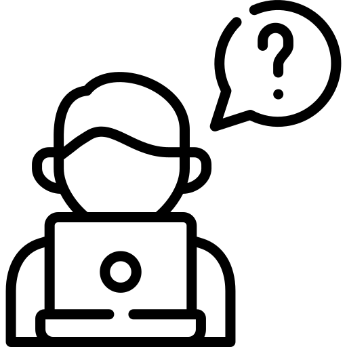 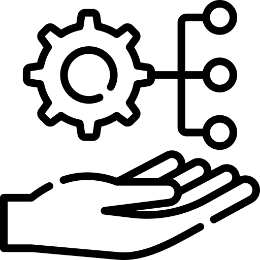 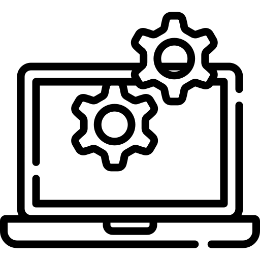 Életpálya-lehetőségek, bérek, képzések megítélése
Interjúalanyaink percepciója szerint az informatikusok körében továbbra is elsősorban az alkalmazotti lét a legnépszerűbb foglalkoztatási forma, ugyanakkor az utóbbi időben – a COVID-19 pandémia idején, a home office meghatározóvá válásával – elterjedtebbé vált az önfoglalkoztatás, a szabadúszó életforma is.
A távmunka különböző formáinak (home office, digitális nomaditás, stb.) népszerűbbé válásával párhuzamosan a munkáltatói oldalon megnőtt az informatikai bérmunka és outsourcing súlya.
Az, hogy kiből válik munkavállaló vagy önfoglalkoztató (saját vállalkozás, szabadúszó, digitális nomád), interjúalanyaink szerint több tényezőtől (végzettség, életkor/tapasztalat, alkati jellemzők/beállítódás, pénzügyi megfontolások) is függ.
A hazai informatikai munkaerőpiacon huzamosabb ideje fennálló keresleti túlsúly következtében az elmúlt években érezhetően emelkedtek az informatikus bérek Magyarországon; a bérversenyhez a multinacionális vállalatok növekvő IT-szakember kereslete is hozzájárult. Ez a munkaerő elszívását jelenti a KKV-szektor rovására, amely nem tud lépést tartani a továbbra is emelkedő bérekkel. 
Az egyes munkakörök megkülönböztetése nélkül interjúalanyaink viszonylag széles skálán (bruttó 300 ezer Ft-tól 800 ezer Ft-ig) határozták meg a pályakezdő informatikusok kezdő bérigényét. Az interjúk során elhangzott számokból általunk végzett kalkuláció alapján a becsült érték átlagosan bruttó 480 és 630 ezer Ft közötti összegre tehető.
15
A szakmai mélyinterjúk legfontosabb megállapításai (II.)
Állami szféra vs. versenypiac
Interjúalanyaink véleménye szerint az állami szféra relatív presztízse az elmúlt években is igen alacsony maradt, mellette az elsősorban kiszámíthatóbb munkakörnyezet és feltételek, a nagyobb munkahelyi biztonság, valamint a piaci szférához képest kisebb munkaterhelés szólnak.
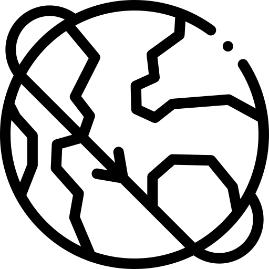 Hazai vs. külföldi munkavégzés, elvándorlás és hazatérés
Interjúalanyaink szerint a külföldi munkavégzés elsősorban a karrierjük elején álló munkavállalókra jellemző, ezen belül is azokra, akik még nem alapítottak családot, illetve nem születtek gyermekeik.
A megkérdezett szakemberek – a kvantitatív kutatás eredményeivel ellentétben– nem gondolják számottevő jelenségnek a hazai informatikusok külföldi munkavállalását; az itthonról külföldre történő munkavégzést jóval gyakoribbnak vélik,  elsősorban az atipikus foglalkoztatási formáknak a pandémiás időszak által felgyorsított elterjedése miatt.
Interjúalanyaink szerint nem nagyon lehet megingatni egy külföldi munkavállaláson gondolkodó hazai informatikust a döntésében, ahogy a hazai informatikusok elvándorlásának ellenpontozásaként külföldi IT-szakemberek Magyarországra csábítását sem tartja interjúalanyaink többsége reális alternatívának.
16
A szakmai mélyinterjúk legfontosabb megállapításai (III.)
Az informatikai életpálya legfontosabb kihívásai
A legkomolyabb kihívás a legfrissebb szakmai tudás megszerzése, a tudás naprakészen tartása, azaz az állandó fejlődés. 
Egyes munkakörök betöltése rendkívül nehézzé vált (pl. Java fejlesztők, mainframe-es  szakemberek), és erre a COVID-19 járvány csak ráerősített.
Olyan területeken/munkakörökben (pl. pénzügy, kontrolling, biztonság, logisztika, stb.) is szükség van legalább minimális szintű digitalizációs ismeretekre, ahol arra korábban nem vagy csak minimális mértékben volt igény.
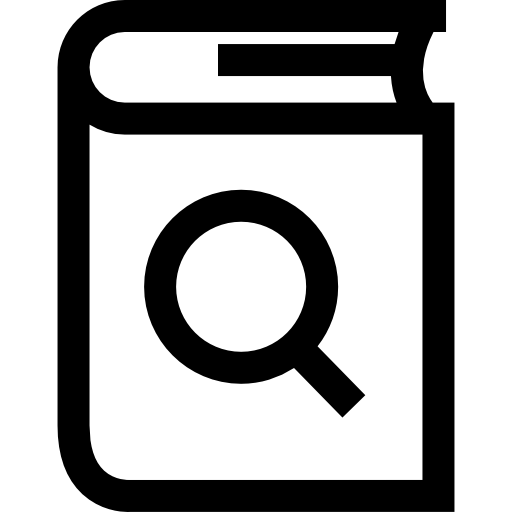 Felsőoktatási intézmények népszerűsége
Interjúalanyaink szerint a Budapesti Műszaki Egyetem (BME) rendelkezik a legjobb informatikai képzéssel,             mellette a BGE, az Óbudai Egyetem, a Veszprémi Egyetem, és az ELTE is többször került elő jó példaként.
A kialakult pozitív (munkáltatói) képet az magyarázza, hogy a hallgatók már a tanulmányaik alatt is dolgoznak új, innovatív vállalati projekteken, így már ez idő alatt értékelhető gyakorlati szaktudásra is szert tudnak tenni.
A felsőoktatást érintő javaslatok között interjúalanyaink elsősorban az interdiszciplináris képzések erősítését, a felsőoktatás képzési volumenének növelését, valamint a felsőoktatás képzési színvonalának emelését emelték ki.
A felsőoktatás mellett interjúalanyaink többsége vélekedett úgy, hogy a kreatív gondolkodásra már középiskolában fel kellene készíteni a gyerekeket, hiszen leginkább ebben a korban lehet megalapozni a gyerekek IT iránti érdeklődését.
A felsőoktatáson kívüli (pl. bootcamp) képzésekről megoszlott szakértők véleménye, abban ugyanakkor nem volt vita közöttük, hogy ez a képzési forma nem helyettesíti az egyetemi képzéseket, csak kiegészíti azokat.
17
A szakmai mélyinterjúk legfontosabb megállapításai (IV.)
Pályaelhagyás és megtartóerő
Előzetes hipotézisünkkel – és a kvantitatív kutatás alapján kirajzolódó képpel – szemben a válaszadók szerint egyáltalán nem jellemző a szektorra a pályaelhagyás. 
Véleményük szerint szórványosan létezik ugyan a jelenség, de az teljesen egyedi élethelyzet függő, semmiféle tendenciózus jelleg a kapott válaszokból nem rajzolható ki.
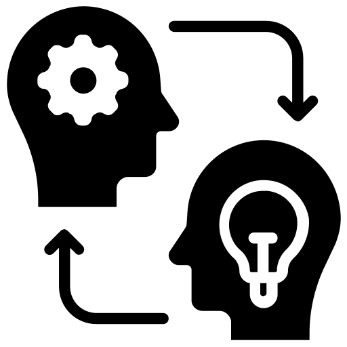 Összefoglalás, személyes tervek
Interjúalanyaink 
mindannyian szeretnének az informatikusi pályán maradni;
nem terveznek külföldön/külföldre dolgozni; 
alkalmazottként szeretnének magasabb pozícióba jutni; 
tulajdonosként a fő cél a vállalkozásuk bővítése, fejlesztése; 
az életpálya előrehaladtával egyre többen fontolgatják az önfoglalkoztatóként történő munkavégzést, főleg a rugalmasabb, sokszínűbb munka reményében;
a 40-50 éves korosztály pedig egyre nyitottabbá válik a tudásmegosztás valamilyen formája (pl. oktatói szerepvállalás)  iránt.
18
4. A primer kvantitatív kutatás eredményeinek bemutatása
19
A primer kvantitatív kutatás eredményei
Pálya- és intézményválasztás
A válaszadók több mint 90%-a az informatika iránti érdeklődés miatt választotta az IT-szakmát, de az informatikai szakma jövőállóságát, illetve az IT életpálya által garantált vonzó anyagi körülményeket is magas arányban említették; 
A képzőintézmény kiválasztásának fő szempontja annak szakmai presztízse, de minden második válaszadó a lakóhelyhez való közelséget, minden harmadik pedig a barátoktól, családtagoktól vagy ismerősöktől kapott ajánlásokat is megemlítette.
Milyen megfontolások, szempontok alapján döntött az informatikai pálya mellett (több válasz is megadható)? (N=1428, említések%)
Milyen megfontolások alapján választott felsőfokú képző intézményt (több válasz is megadható)? (N=1314, említések%)
Forrás: Századvég
Forrás: Századvég
20
A primer kvantitatív kutatás eredményei
Tipikus IT életpályák megítélése
A foglalkoztatás formája szempontjából a válaszadók
a leginkább tipikusnak azt az életpályát tartják a válaszadók, melynek az első felére az alkalmazotti lét a jellemző, a második felében pedig az önfoglalkoztatói lét dominál, de nem sokkal marad el ettől azok aránya sem, akik a teljes életpálya során az alkalmazotti létet választókat tekinti leginkább tipikusnak. 
a fordított esetet (előbb önfoglalkoztató, majd az életpálya második felében alkalmazotti lét) a válaszadók háromnegyede nem tartja tipikusnak, ahogy azt is csak minden második, hogy valaki egész életében önfoglalkoztatóként dolgozzon; 
A munkáltató/megbízó típusát tekintve 
a legtipikusabb az, ha életpályája során hazai és külföldi megbízóknak egyaránt dolgozik valaki, de mindvégig Magyarországról; 
a válaszadók harmada a néhány éves, negyede pedig a tartós (több mint 5 éves) külföldi tartózkodást is tipikusnak tekinti; 
a hazai informatikushiány szempontjából aggasztó összefüggés, hogy a válaszadók 60%-a nem tartja jellemzőnek, hogy valaki mindvégig hazai munkáltatónak/megbízónak dolgozzon.
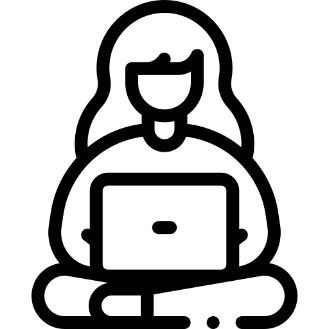 21
A primer kvantitatív kutatás eredményei
Tipikus IT életpályák megítélése (II.)
A munkavégzés helyét tekintve 
a válaszadók több mint háromnegyede szerint a pandémia egyértelműen növelte a távmunka lehetőségét elváró IT-szakemberek arányát;
a válaszadók csaknem 60%-a szerint a pandémia másik lényeges következménye, hogy jelentősen növelte az itthonról külföldre dolgozó IT-szakemberek arányát; illetve jelentős mértékben és érdemben befolyásolta az eddig tipikusnak hitt IT-életpályákat, és új, atipikus munkavállalási formák felé fordította a munkavállalók figyelmét.
22
A primer kvantitatív kutatás eredményei
Tipikus IT életpályák megítélése (III.)
A hazai, a külföldi és az itthonról külföldre történő munkavégzés megítélése:
csaknem minden második válaszadó szerint pályatársai az itthonról külföldre történő munkavégzést tartják a leginkább vonzónak, negyedük szerint a külföldi munkavállalás a favorit, és mindössze minden tízedik vélte úgy, hogy a hazai munkavégzés a leginkább vonzó lehetőség (a fennmaradó 20% szerint nem tesznek különbséget e lehetőségek között); 
Az IT-szakemberek előtt álló szakmai kihívásokat illetően
több mint kétharmad a a friss tudás megszerzését és megtartását, az új, kurrens ismeretek elsajátítását említette; 
jelentős kihívást okoz, hogy a szakembereknek interdiszciplináris tudásra kell szert tenniük. 
Az állami és a versenyszféra megítélése: 
tízből kilenc válaszadó a versenyszférát tartja vonzóbbnak;
 a két szféra válaszadók által azonosított előnyeit és hátrányait az alábbi táblázatban foglaltuk össze:
23
A primer kvantitatív kutatás eredményei
Pályaelhagyás és megtartóerő
A válaszadók negyede gondolkozott már pályaelhagyáson, a szakemberhiány szempontjából ennél is jóval többen azonosítják problémaként a jelenséget;
A válaszadók kétharmada szerint végül csak legfeljebb minden tizedik informatikus dönt a pálya elhagyása mellett karrierje során, további ötödük pedig 10-20% közé teszi a pályaelhagyók arányát; 
A pályaelhagyás mögött meghúzódó okok közül kiugró arányban említették a szakmai kiégést, de gyakran előforduló válasz volt a stressz, illetve a más hivatások iránti érdeklődés is.
A válaszadók háromnegyede speciális előírások bevezetésével, több mint fele magasabb jövedelmekkel, mások az informatikusokra vonatkozó adó- és járulékkedvezményekkel igyekeznének csökkenteni a pályaelhagyást.
Egy tízes skálán, ahol a 10 a nagyon jellemző, az 1 pedig az egyáltalán nem jellemző, Ön szerint mennyire jellemzi az IT-szektort a magyar IT-szakemberek pályaelhagyása? (N=868, említések %)
Ön szerint milyen okok húzódhatnak meg a pályaelhagyás mögött (több válasz is megadható)? (N=650, említések %)
24
Forrás: Századvég
Forrás: Századvég
A primer kvantitatív kutatás eredményei
Elvándorlás és a hazatérés
A válaszadók kétharmada jellemzőnek tartja, hogy az IT-végzettségű szakemberek külföldön                                              vállalnak munkát; 
A külföldi munkavállalás a válaszadók 71,1%-a szerint hozzájárul a hazai munkaerőhiányhoz; 
A megkérdezettek több mint harmada 30% fölé, további 48%-a pedig 11 és 30% közé becsülte a külföldön dolgozó magyar IT-szakemberek arányát, és mindössze 17% szerint nem éri el ez az arány a 10%-ot sem; 
A külföldre költözés mérséklésének és a már elköltözött IT-szakemberek hazavonzásának lehetőségét szinte minden válaszadó a külföldivel összemérhető bérezéssel tartja elsősorban megoldhatónak; 
Az itthonról külföldre munkavégzés a válaszadók csaknem kétharmada szerint jellemző a magyar IT-szakemberek körében, és mindössze 2,5% szerint egyáltalán nem jellemző ez a forma; 
A válaszadók fele a külföldre történő munkavégzést problémaként azonosítja a hazai szakemberhiány szempontjából;
A már jelenleg is itthonról külföldre dolgozók arányát a válaszadók negyede 10% alá becsülte, nagyjából ugyanennyien 10-20%, illetve 20-40% közöttire becsülték, 16,6% szerint pedig ennél is magasabb; 
A külföldi IT-szakemberek magyarországi munkavállalását vagy vállalkozói szerepvállalását a válaszadók fele kívánatosnak tartaná, csaknem harmaduk viszont nem (a többiek nem válaszoltak); 
A válaszadók háromnegyede támogatná egy olyan IT, programozói, startup vagy digitális nomád vízum bevezetését, amely könnyítené a betelepülő munkavállalók munkaerőpiaci adminisztrációját, enyhítené adóterheiket, illetve garantálná egészségügyi ellátásukat.
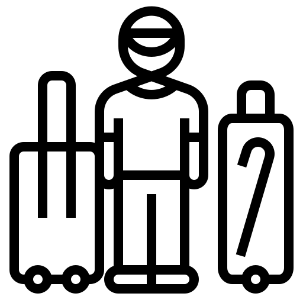 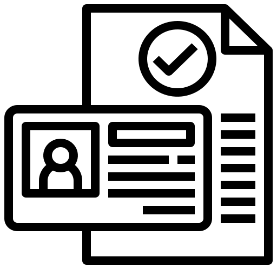 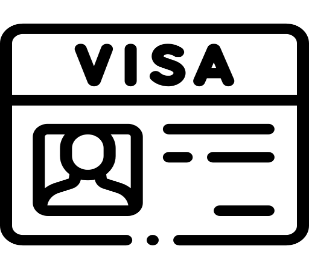 25
A primer kvantitatív kutatás eredményei
Személyes tervek, motivációk
A válaszadók több mint kétharmada szerint a következő 20 évben a leginkább valószínű forgatókönyv az, hogy Magyarországon alkalmazottként vezetővé válnak, illetve a vezetői ranglétrán lépdelnek előre – jellemzően a versenypiacon; a válaszadók több mint fele valószínűnek tartja, hogy alkalmazottként külföldön vállal munkát; 
A válaszadók csaknem háromnegyede valószínűnek tartja, hogy a következő 20 év során távmunkában alkalmazottként külföldi munkaadó számára is fog itthonról dolgozni – ez a hazai IT-munkaerőpiac szempontjából riasztó fejlemény volna; 
Hasonlóan aggodalomra okot adó eredmény, hogy a válaszadók csaknem fele valószínűsíti, hogy távmunkában itthonról külföldre dolgozzon önfoglalkoztatóként.
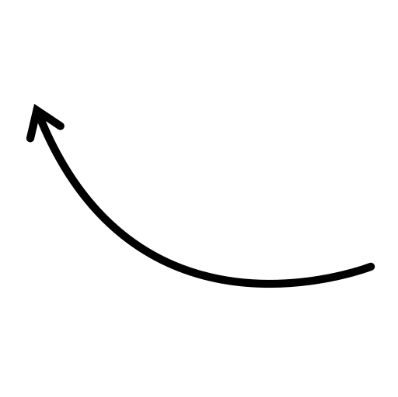 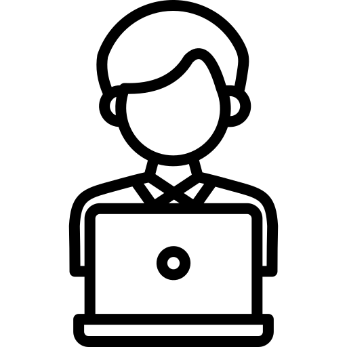 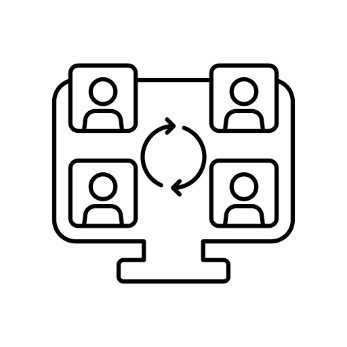 A kutatás külföldi munkavállalással, illetve külföldre dolgozással kapcsolatos legfontosabb eredményei
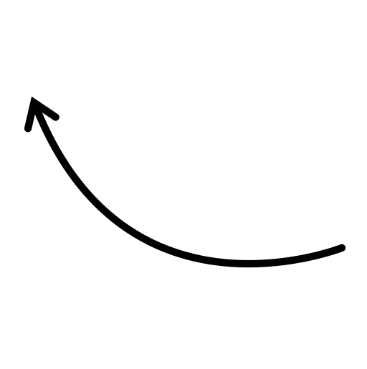 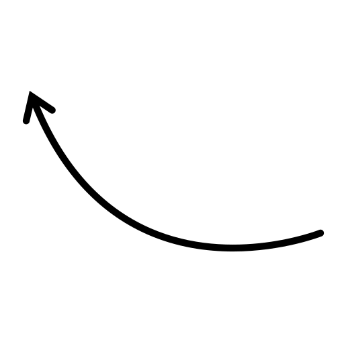 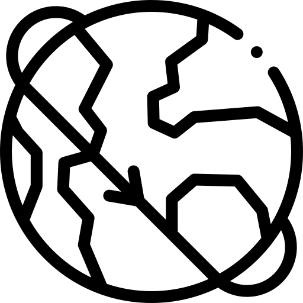 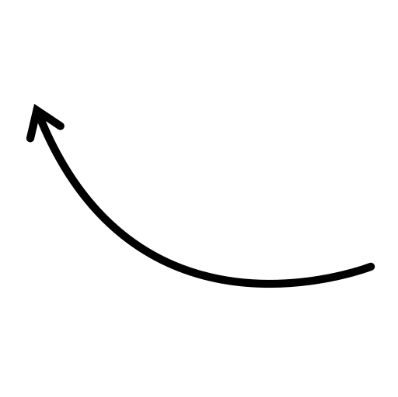 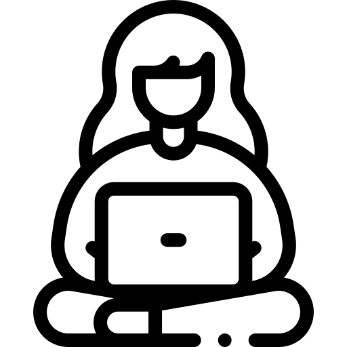 (az adott munkavégzési/foglalkoztatási formára vonatkozó kérdésre az 5-fokozatú skálán legalább 3-as értéket megjelölők aránya)
Forrás: Századvég
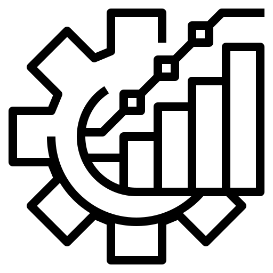 26
A primer kvantitatív kutatás eredményei (VII.)
Az informatikus szakma jövőjével kapcsolatos meglátások, megoldási javaslatok
Az IT-szakmát illetően várható alapvető változásokkal kapcsolatban
ötből négy válaszadó az új készségek és tudások elsajátításának szükségességét emelte ki; 
háromnegyedük említette, hogy a digitalizáció rohamos terjedésével a mostani helyzethez képest már rövidtávon is várható az IT-szakemberhiány további növekedése; 
kétharmad körüli említést kapott az atipikus munkavállalási formák radikális terjedése, illetve az informatikusok itthonról külföldre történő munkavégzése; 
többen válaszolták, hogy a fokozódó munkaerőhiány a jövedelmek további emelkedését eredményezi, illetve várható, hogy egyre nagyobb mértékű lesz a külföldön munkát vállaló magyar informatikusok aránya is.
A növekvő informatikai szakemberhiányt elsősorban az informatikai felsőoktatási, illetve a szakképzési intézmények képzési színvonalának emelésével látják enyhíthetőnek a válaszadók (tízből kilenc említés); 
Hasonlóan magas értékelést ért el az oktatási rendszer szisztematikus digitális átalakítására irányuló javaslat, de a válaszadók több mint háromnegyede hatékony megoldásnak tartaná a digitális kompetencia érettségi feltételként való megkövetelését, a programozás bevezetését a köznevelésbe és a szakképzésbe, új IT-szakok illetve új interdiszciplináris képzések indítását, illetve a felnőttképzési intézmények IT képzéseinek támogatását.
Ön szerint milyen alapvető változásokra lehet számítani az informatikus szakmát illetően (több válasz is megadható)? (N=877, említések %)
Forrás: Századvég
27
5. Következtetések
28
Következtetések
A kutatás eredményei alapján már rövidtávon is a hazai informatikus munkaerőhiány további növekedésére lehet számítani, mivel a válaszadó IT-szakemberek
világosan érzékelik azt a nemzetközi trendet, hogy az informatikai munkakörökben egyre jobban terjednek az atipikus munkavállalási formák, így a távmunka és a digitális nomaditás;
maguk is sokkal nagyobb arányban szeretnének távmunkában, illetve digitális nomádként dolgozni, mint amire a hazai munkáltatók részéről nyitottságot tapasztalnak;
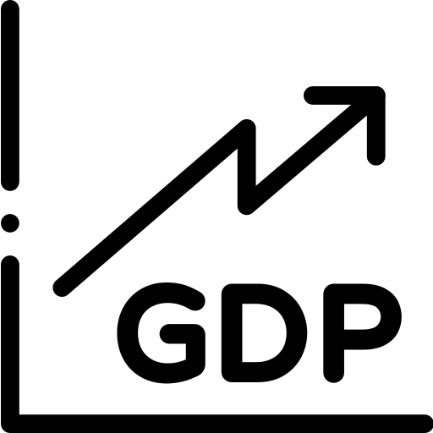 érzékelésük szerint pályatársaik nagy arányban dolgoznak külföldön, illetve itthonról külföldre – ebben szerintük elsősorban a magasabb jövedelem és a jobb szakmai karrierlehetőségek motiválják őket;
saját személyes jövőjüket tekintve is sokan tartják elképzelhetőnek mind a külföldi, mind a külföldre történő munkavállalást a következő 20 évben;
a már külföldön/külföldre dolgozókat hazacsábítani, illetve az erre készülőket jobb belátásra bírni véleményük szerint csak versenyképes jövedelmekkel, illetve a külföldi munkavállaláshoz hasonló egyéb feltételekkel (pl. munkavégzés formája, rugalmassága) lehetne.
29
Következtetések
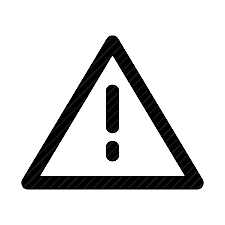 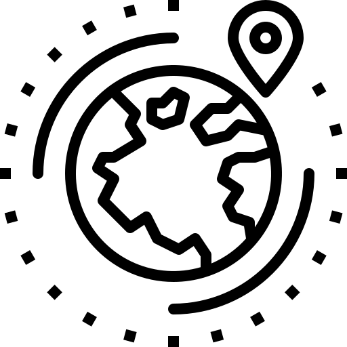 A hazai digitális gazdaság fejlődésének egyik legfőbb hátráltató tényezője a digitálisan felkészült munkavállalók, illetve az IT-szaktudással rendelkező szakemberek hosszú évek óta tapasztalható hiánya. Mindezt tovább tetézi, hogy az IT-szakemberek iránti kereslet és kínálat közötti szakadék a közeljövőben sem látszik zárulni, sőt: az IT mérnökök és IT-szakemberek esetében a hiány a közeljövőben akár a 26 ezer főt is elérheti.
A pandémia hatására a távmunka különböző formáinak látványos terjedése már rövidtávon azzal a kockázattal jár együtt, hogy a hazai informatikusok egyre nagyobb arányban vállalhatnak munkát külföldön, vagy itthonról külföldre, ami tovább növelheti az amúgy is egyre súlyosbodó informatikushiányt Magyarországon. A  válaszadók csaknem 75%-a valószínűnek tartja, hogy a következő 20 év során távmunkában alkalmazottként külföldi munkaadó számára dolgozzon.
30
6. Javaslatok
31
Javaslatok
Annak érdekében, hogy a hazai IT-szakemberhiány mérséklődjön, minél gyorsabb, már rövidtávon is ható kormányzati intézkedésekre volna szükség. Javaslatainkat három csoportba soroltuk:
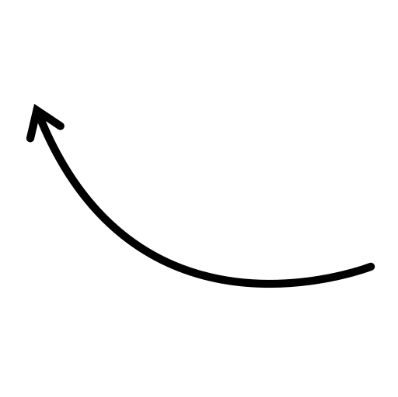 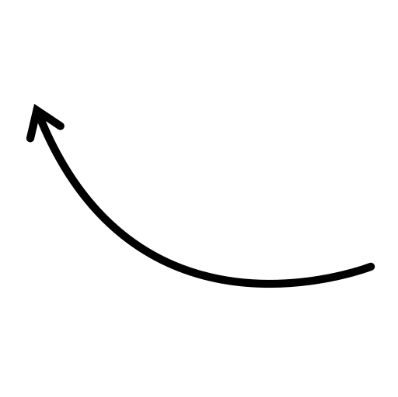 1. szakmai javaslatok
amelyek érintik az oktatási rendszert és a munkaerőpiacot egyaránt
2. további kutatásokkal kapcsolatos javaslatok
amelyek segítenek feltérképezni a hazai munkaadók elvárásait és attitűdjét az informatikus szakemberek által elvárt atipikus foglalkoztatási formákkal kapcsolatban, másrészt segítenek mélyebben megérteni, hogy milyen további eszközökkel (pl. külföldre történő munkavállalás mérséklése, külföldiek Magyarországra csábítása, stb.) lehetne mérsékelni a hazai IT munkaerőhiányt;
3. kommunikációs javaslatok
amelyek kommunikációs eszközök alkalmazásának segítségével támogatják az informatikus szakma hazai népszerűségének növelését, támogatják a hazai és külföldi munkavállalók körében a magyarországi/Magyarországra digitális nomádként történő munkavégzést, továbbá hozzájárulnak az atipikus foglalkoztatási formák további térnyeréséhez Magyarországon.
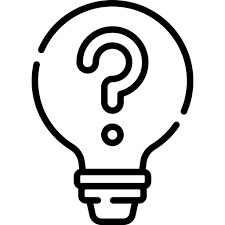 32
Javaslatok
Az alábbi táblázatban összefoglalva mutatjuk be az egyes javaslatokat:
33
Köszönjük a figyelmet!
34